Кинокомпания
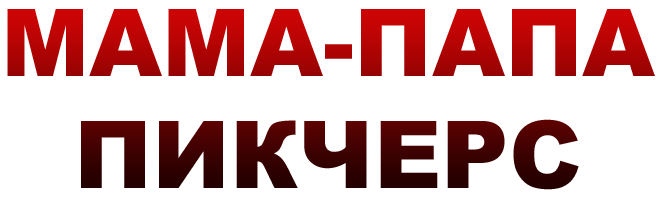 ПРЕДСТАВЛЯЕТ
По заказу
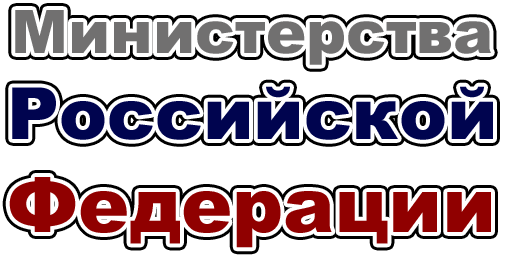 Сериал
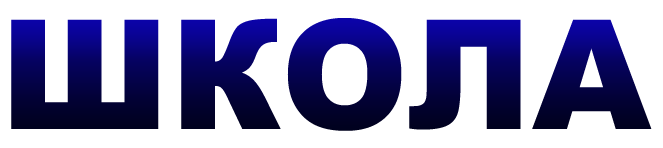 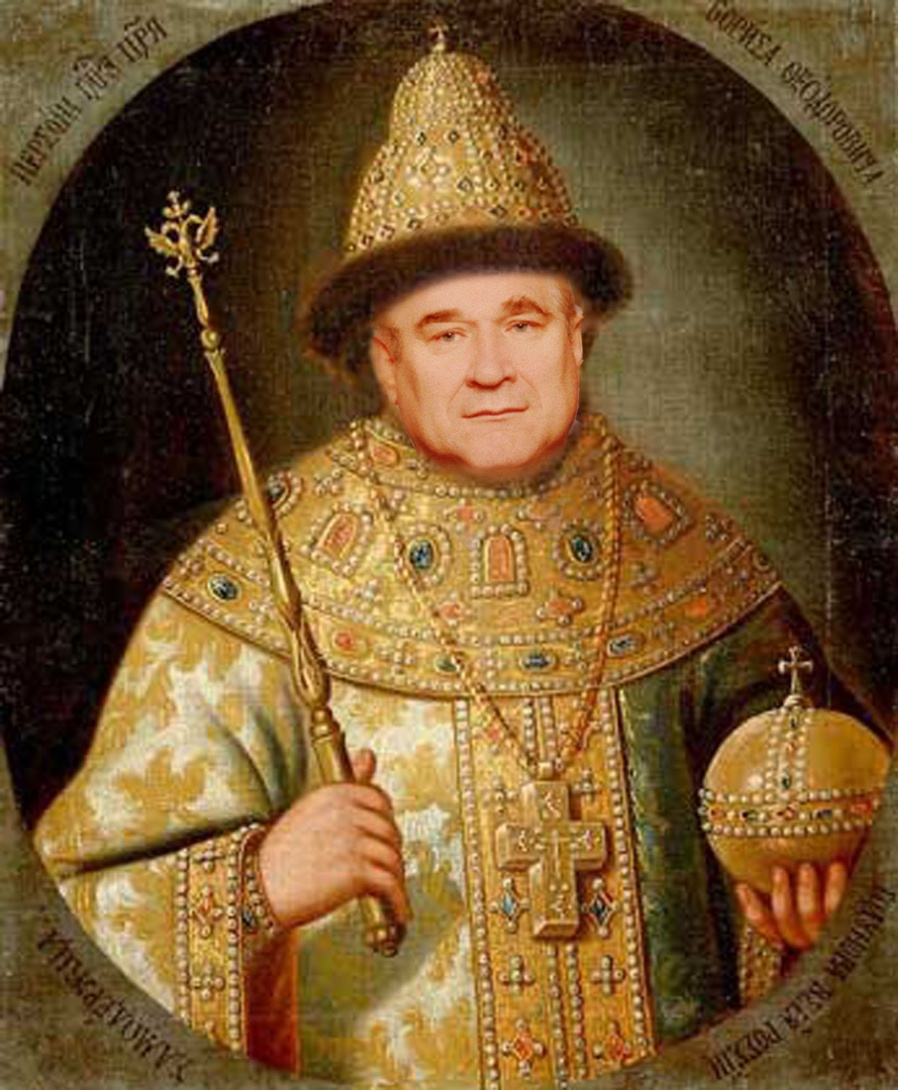 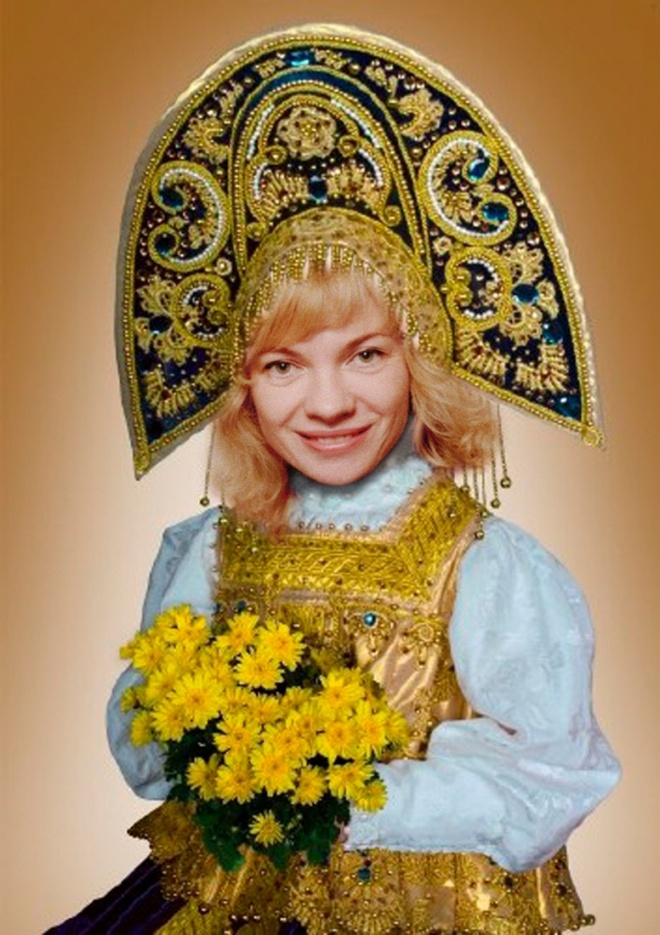 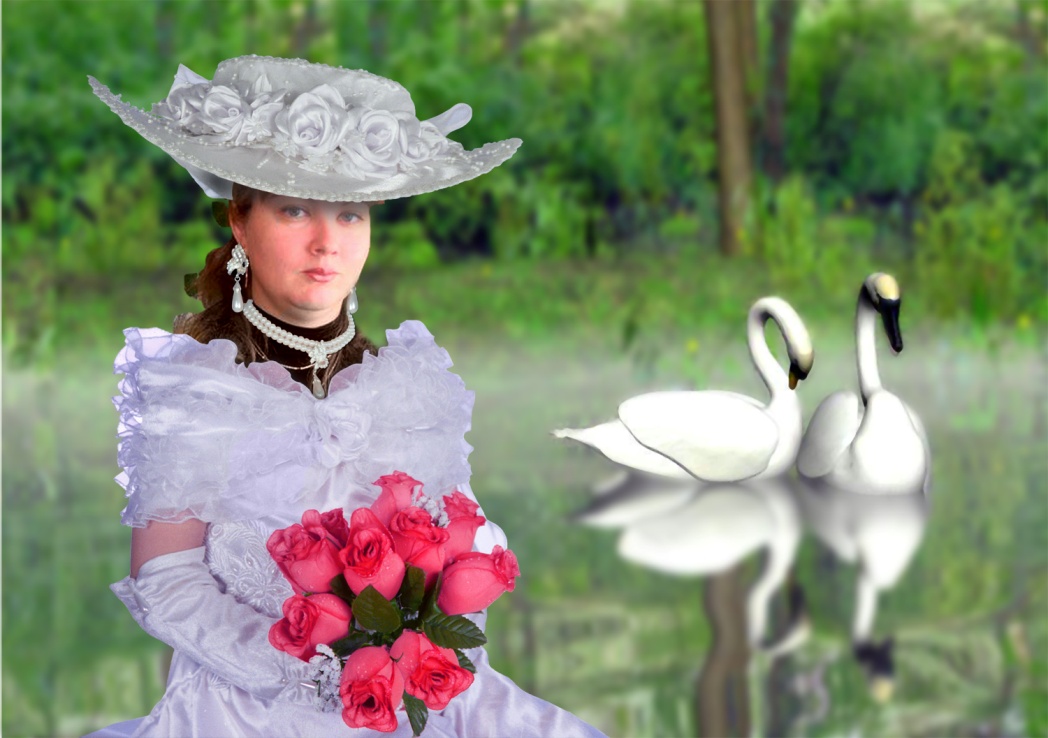 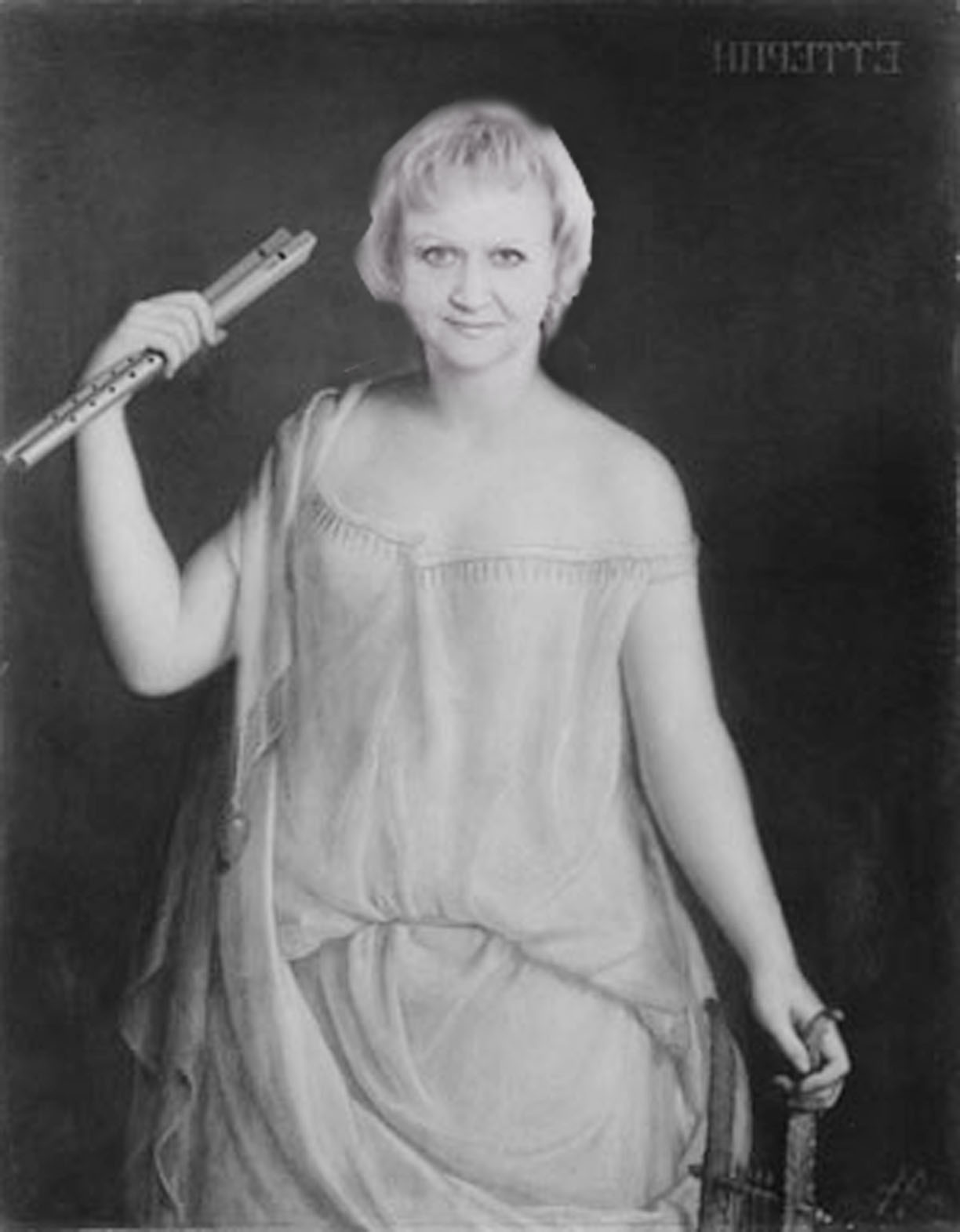 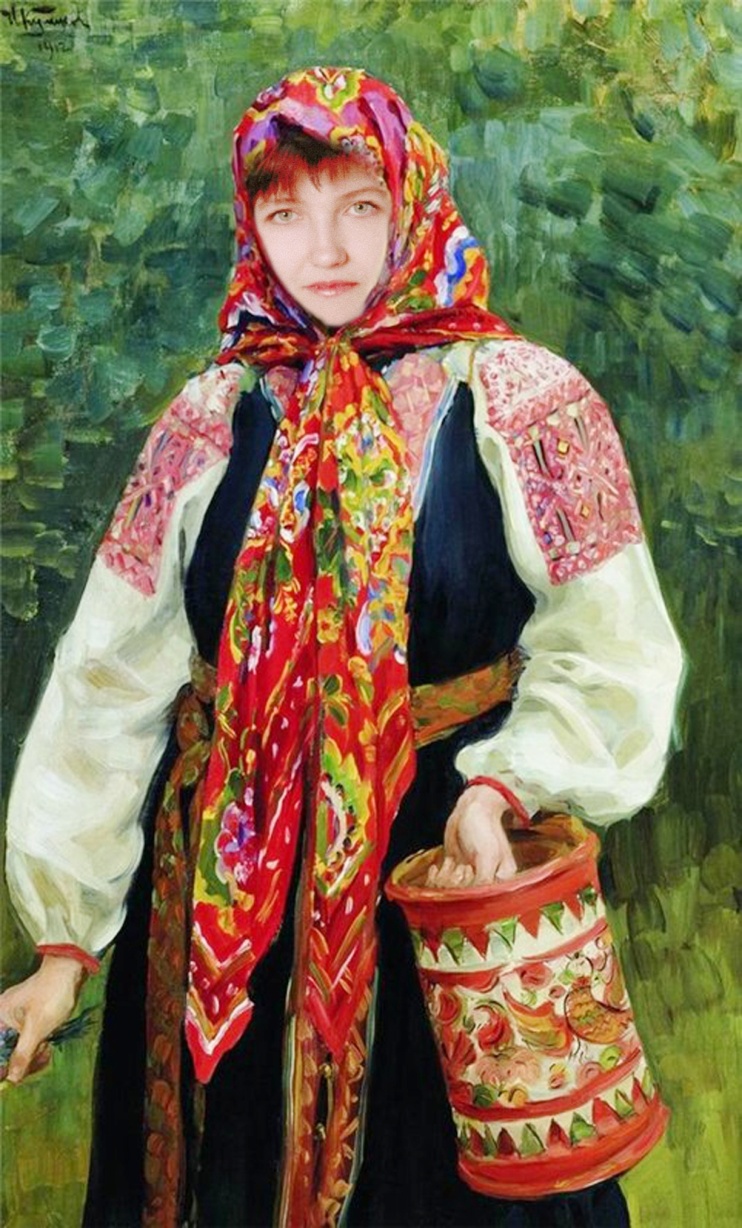 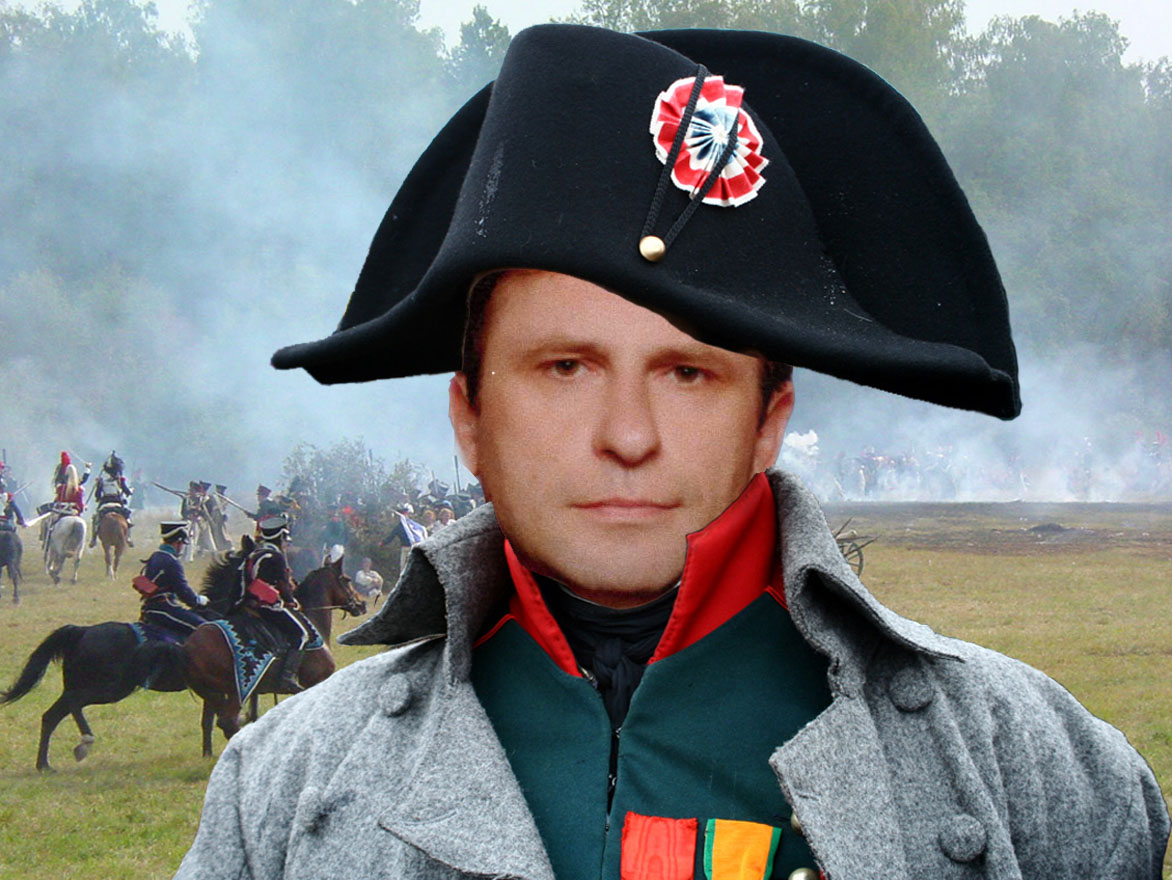 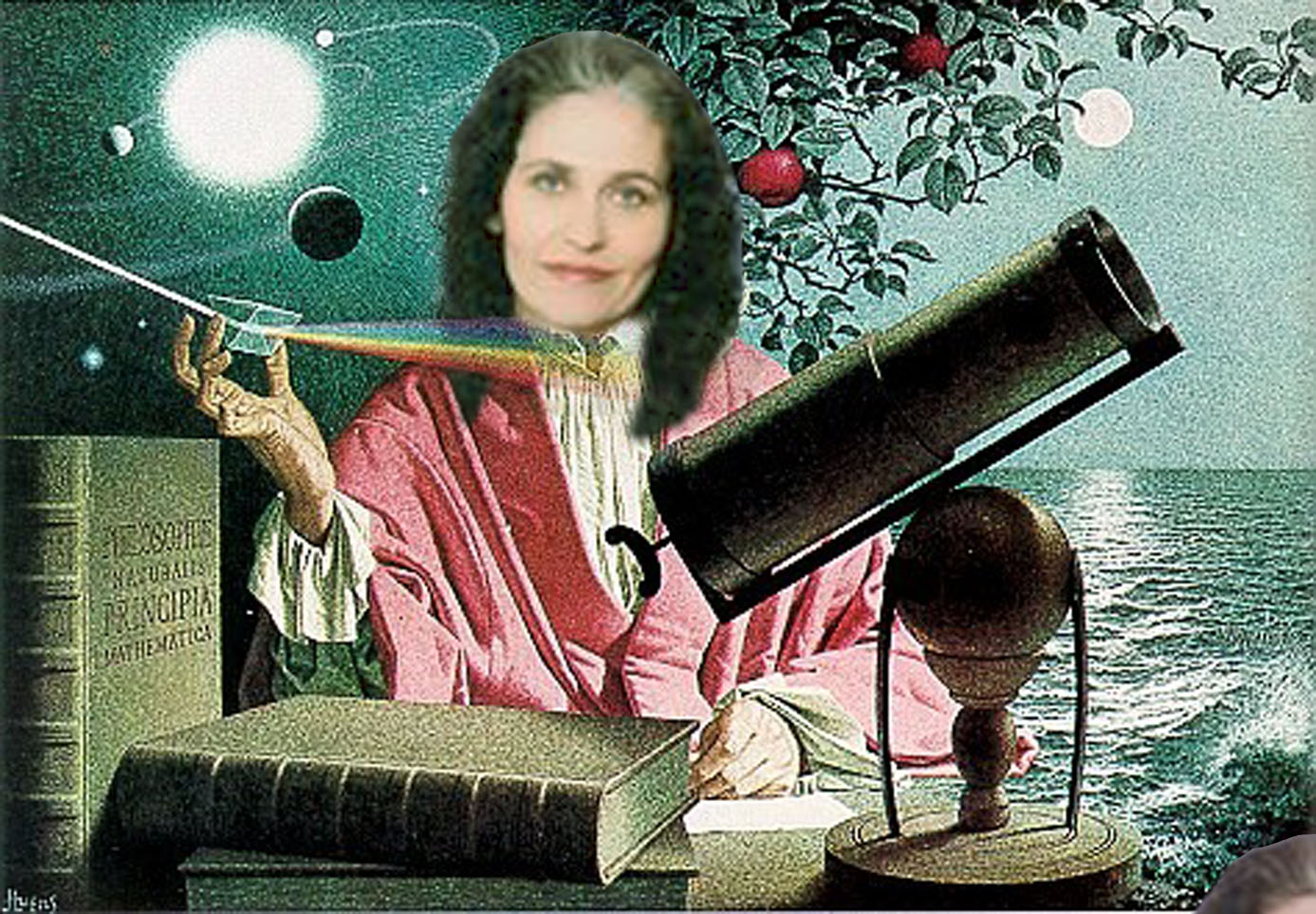 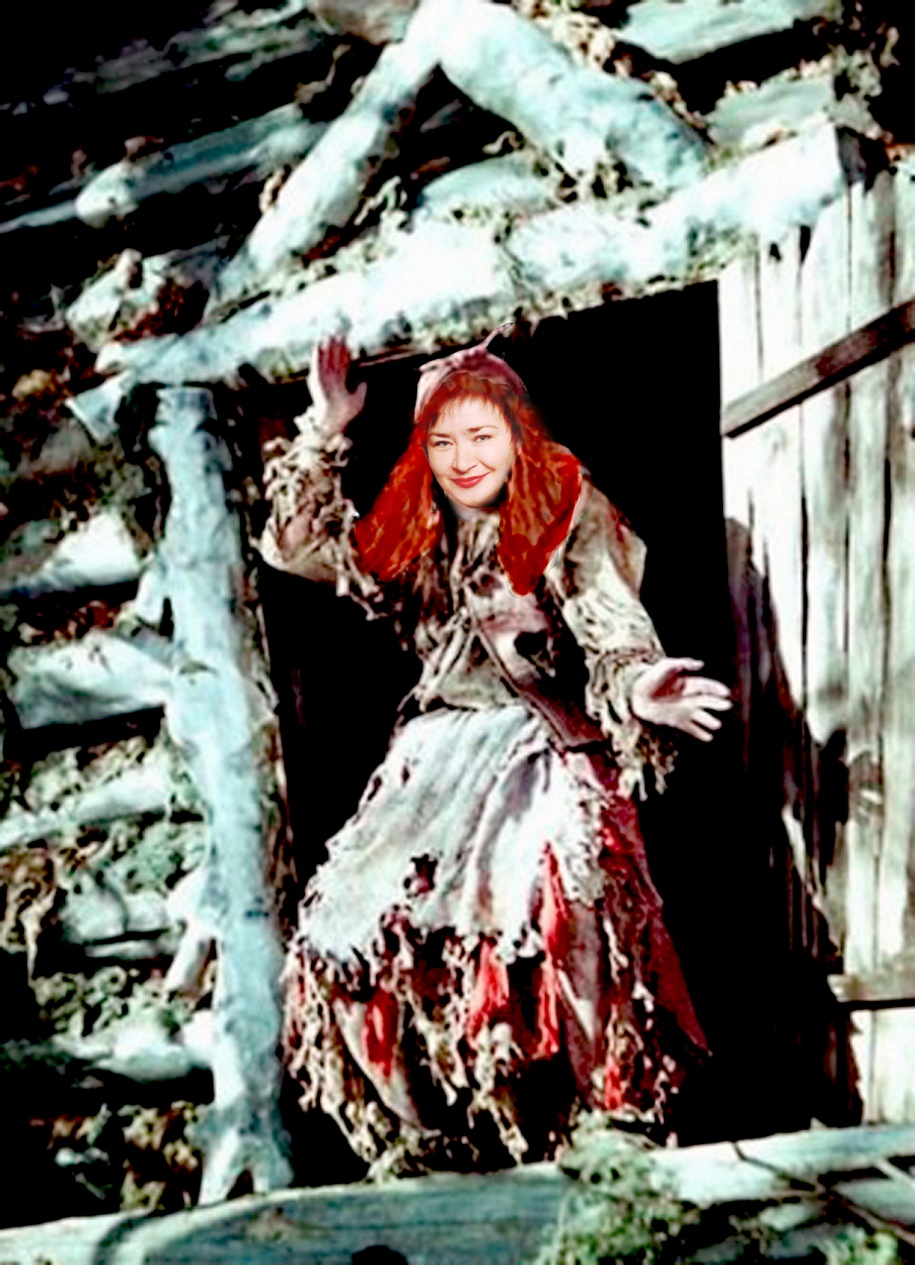 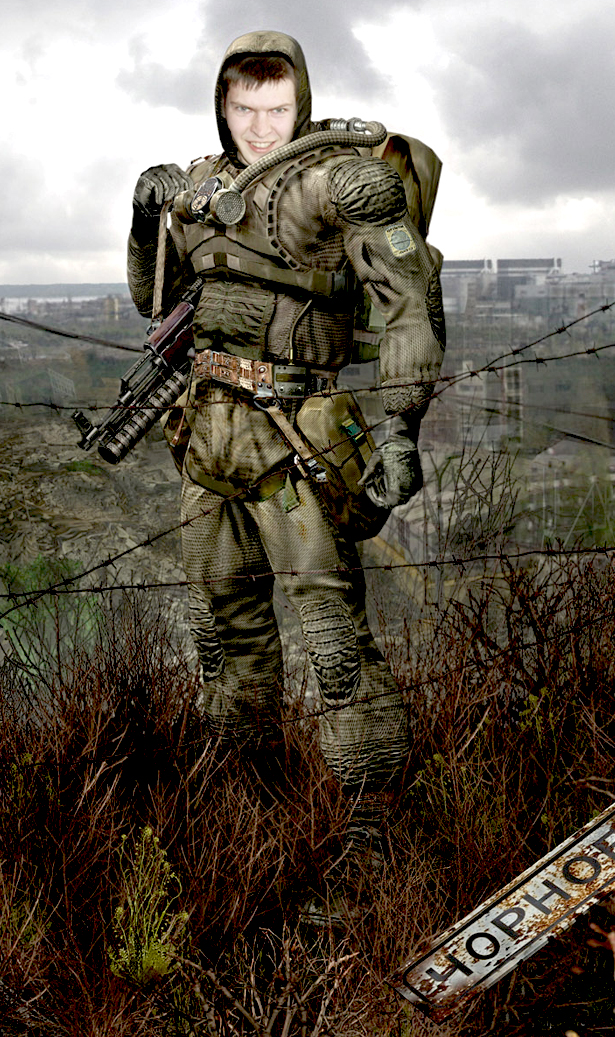 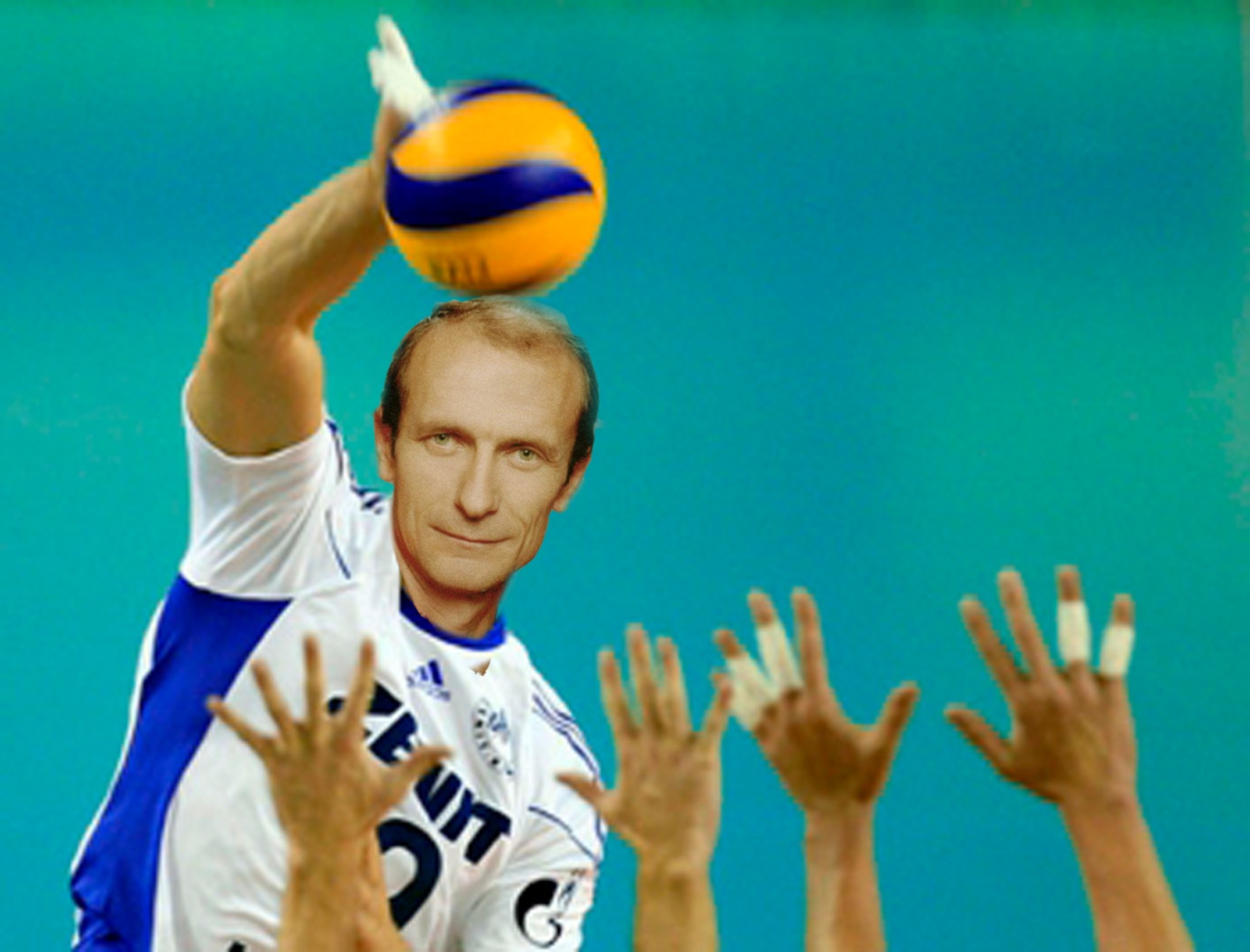 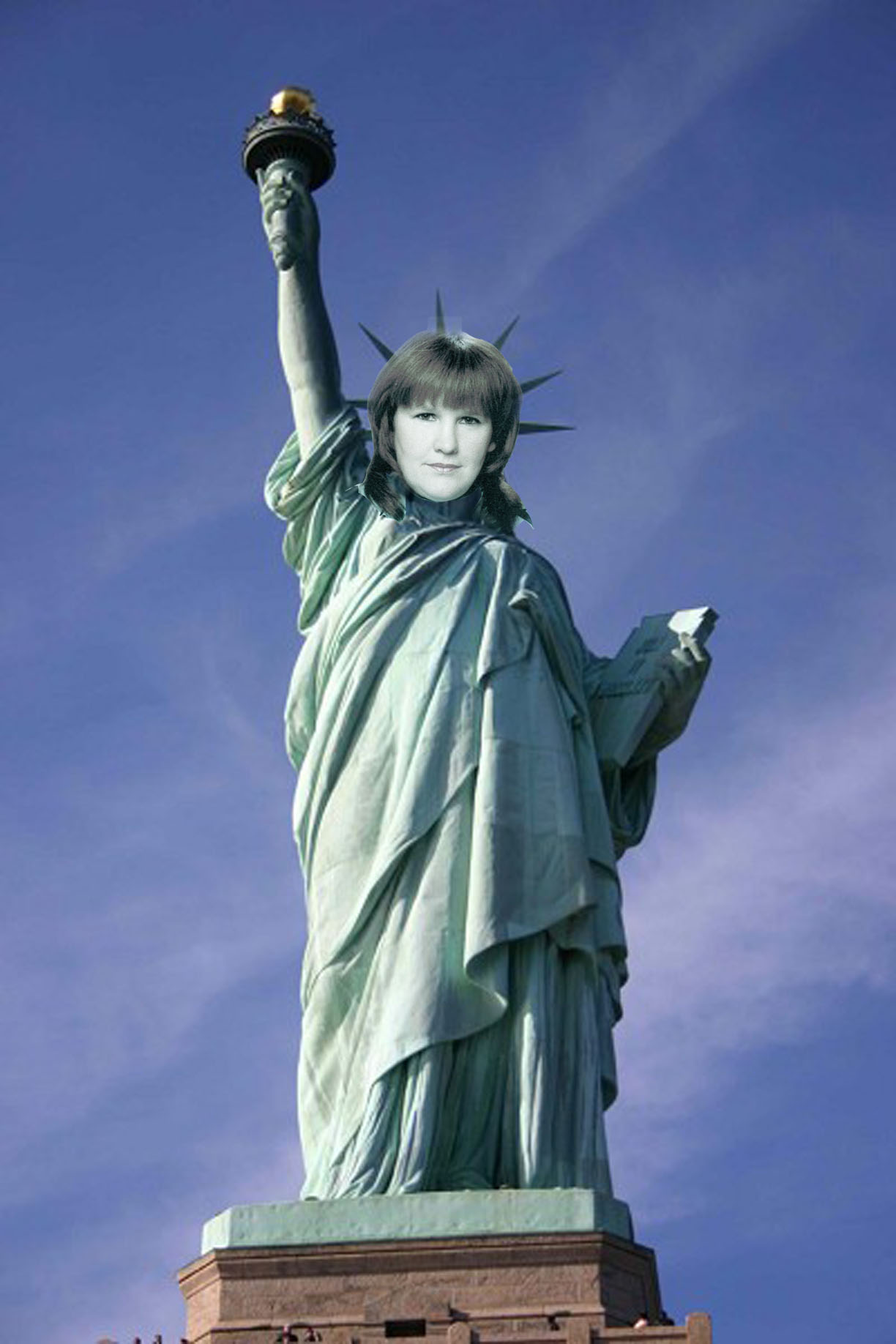 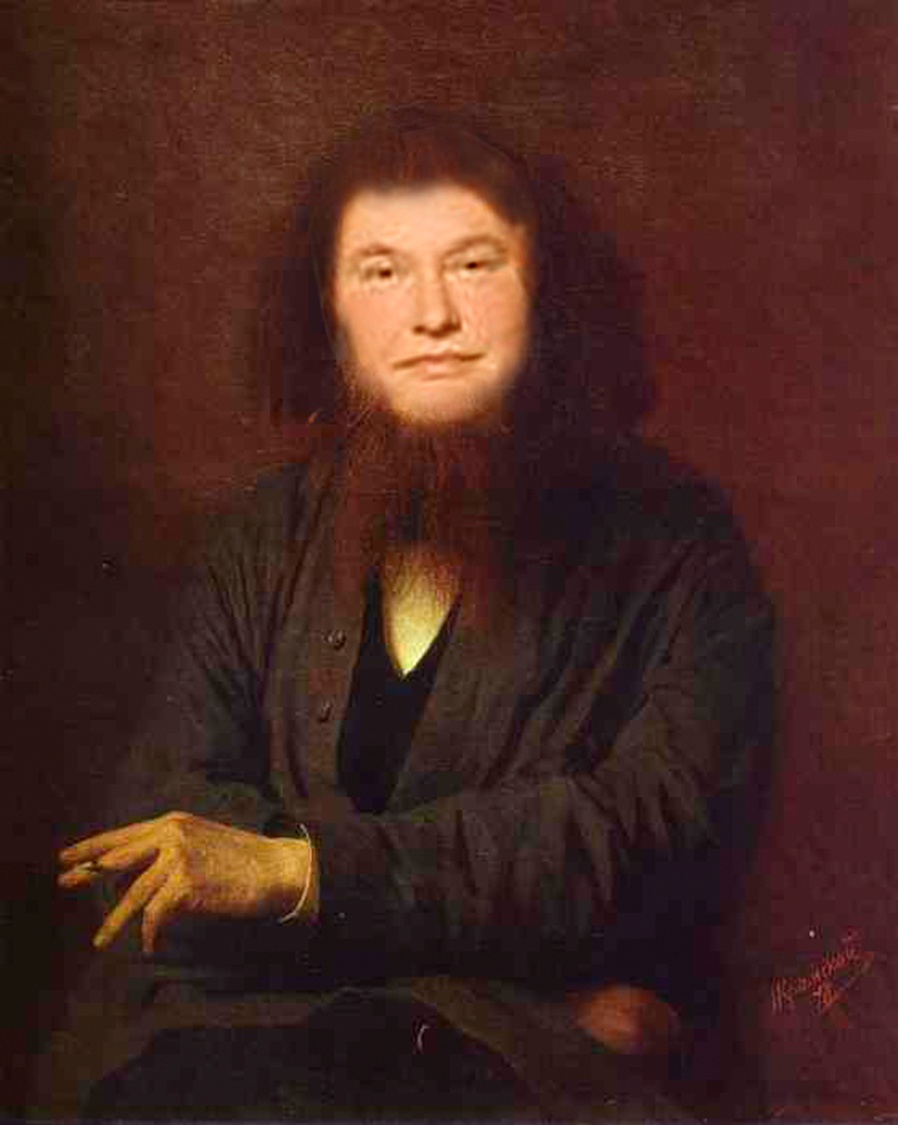 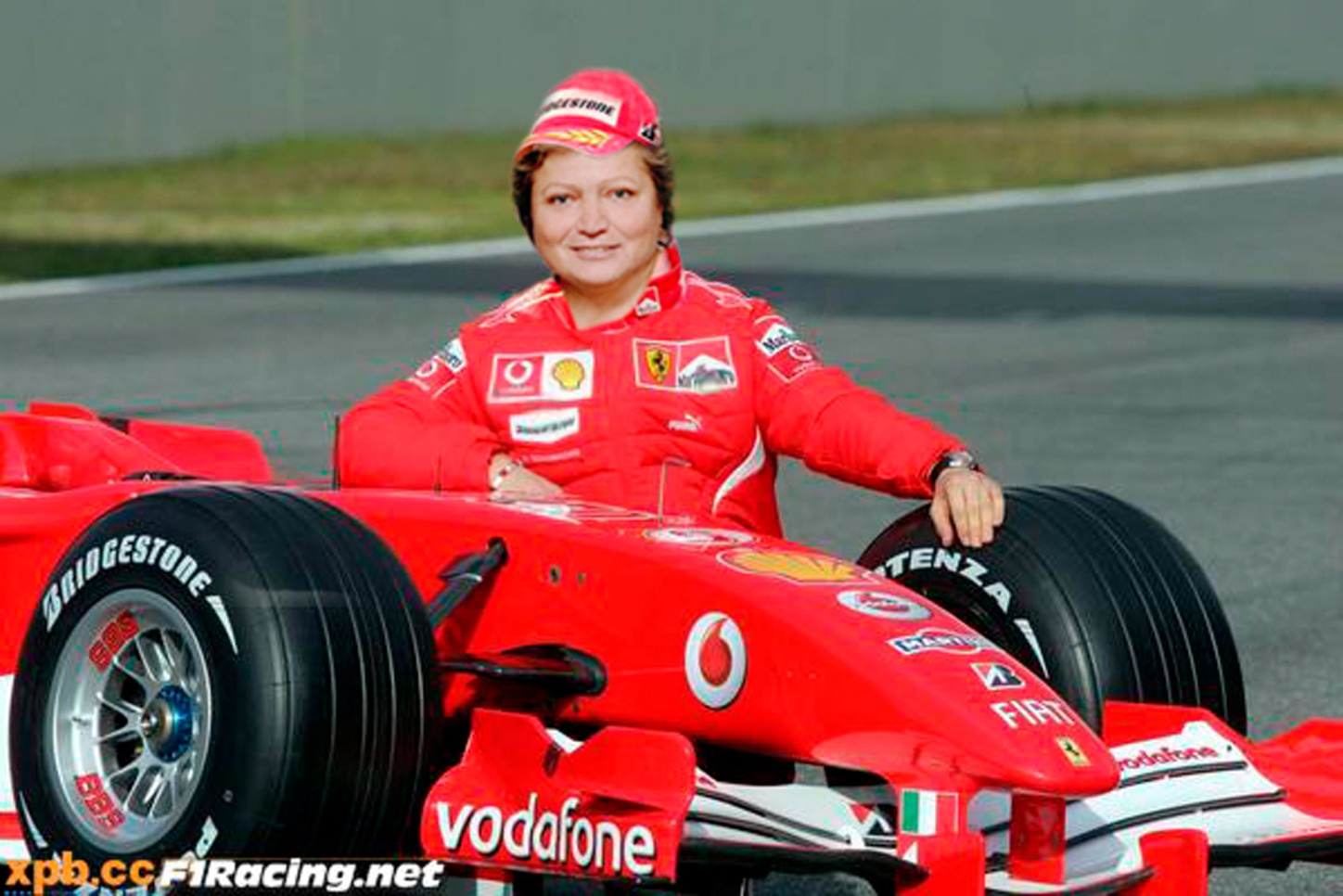 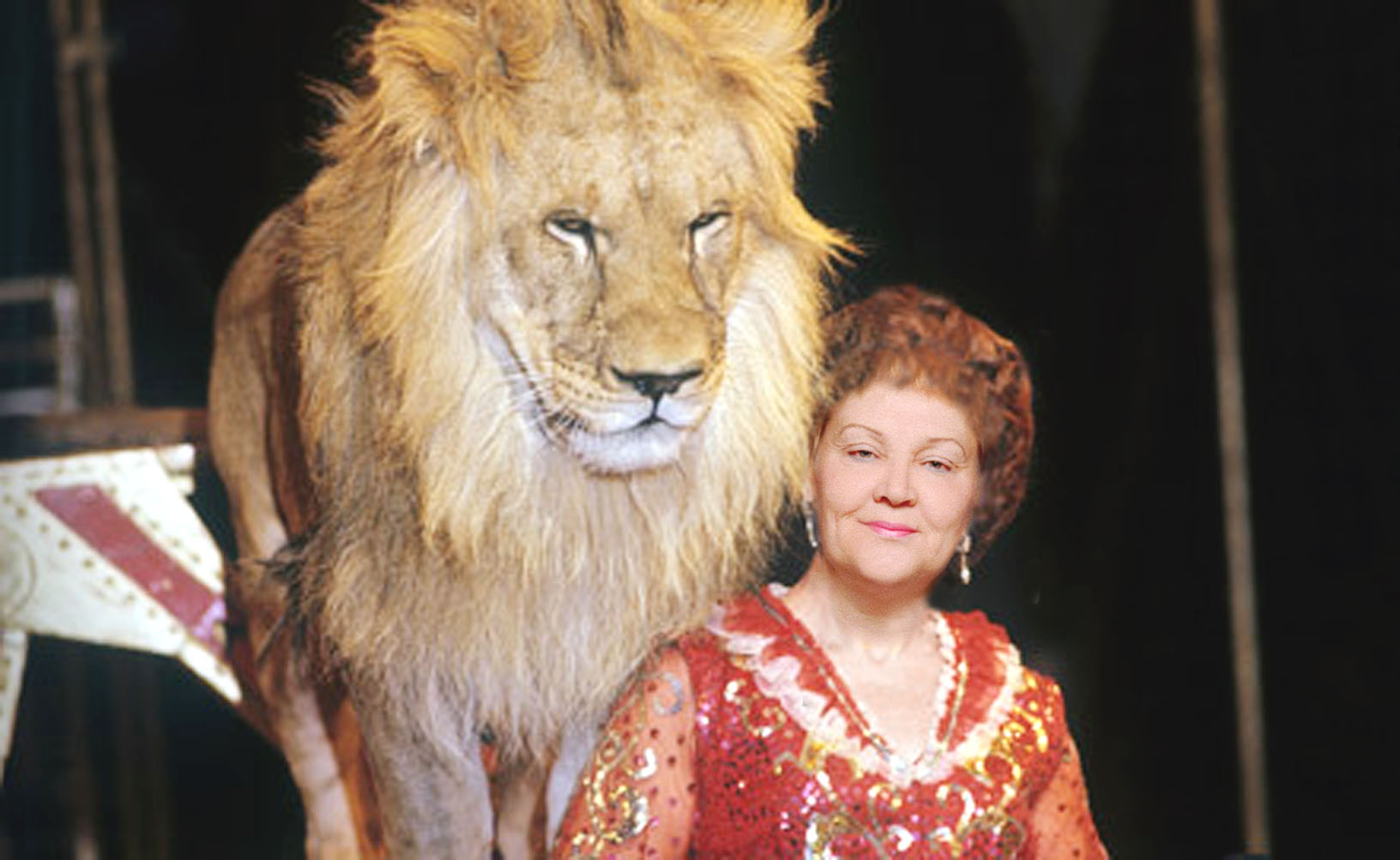 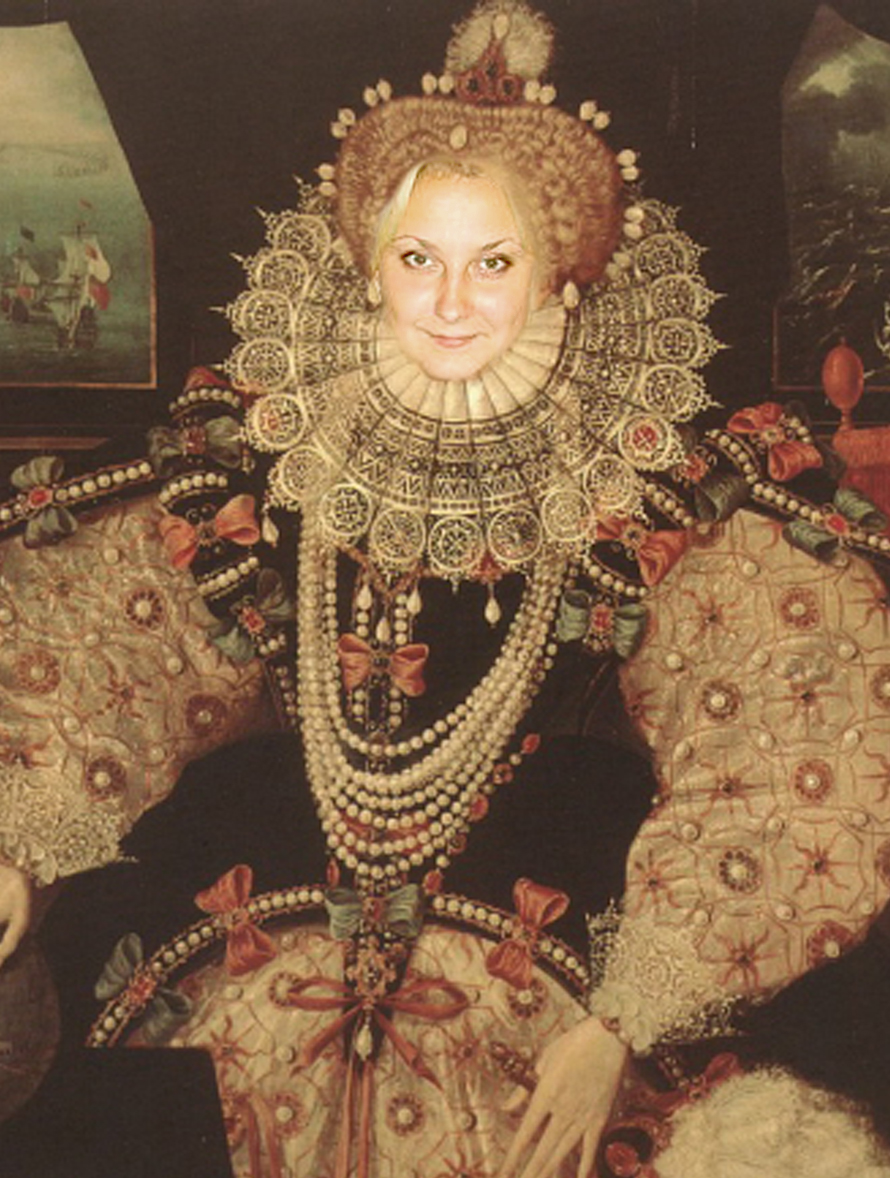 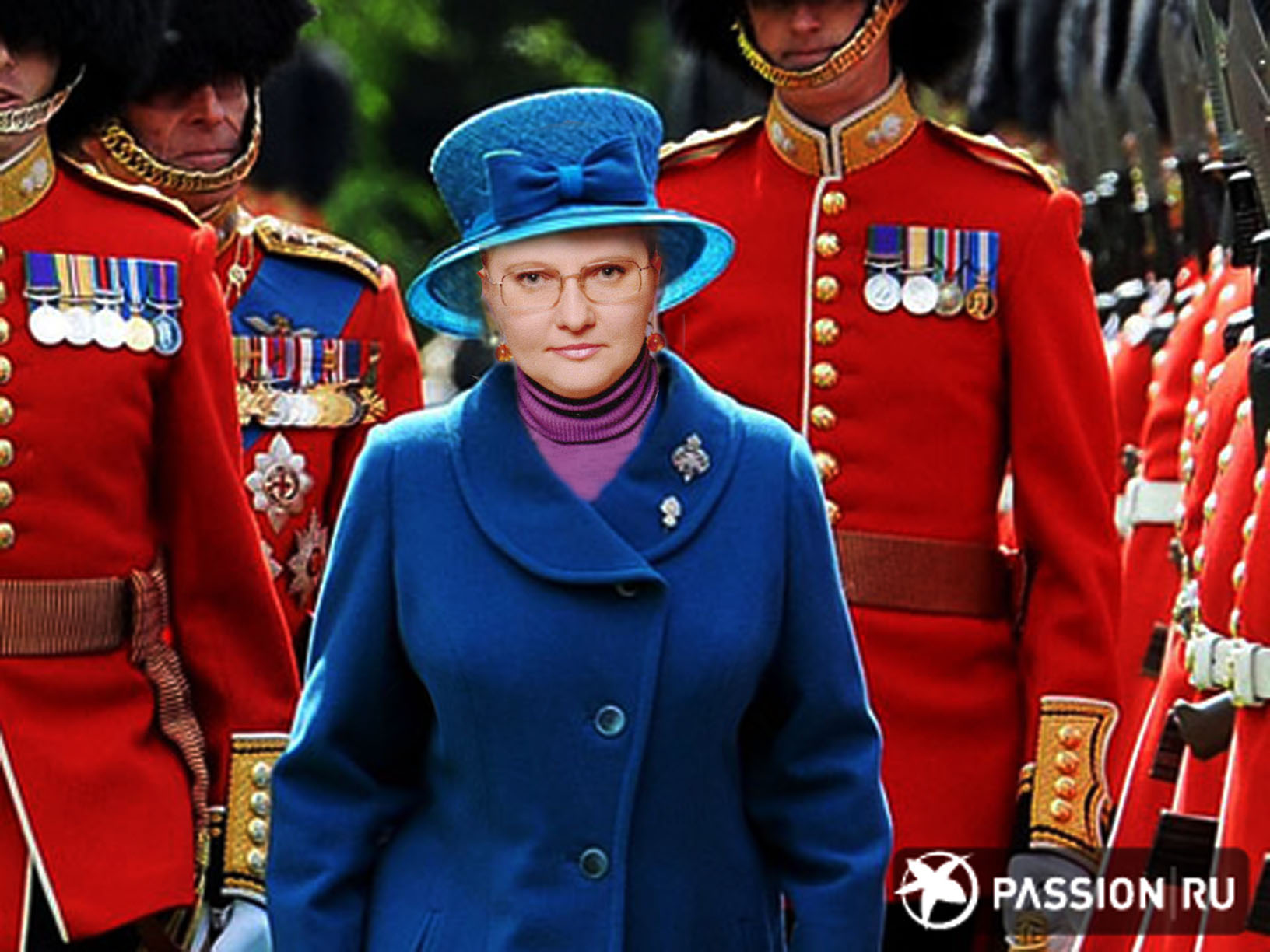 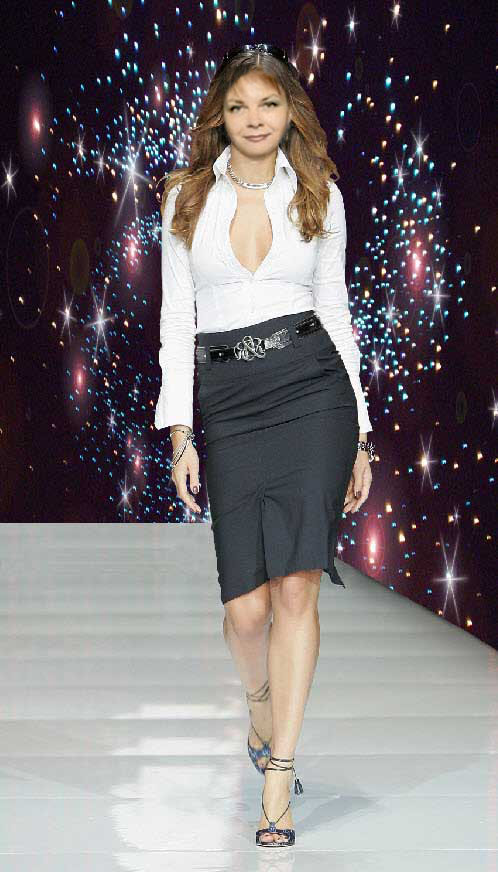 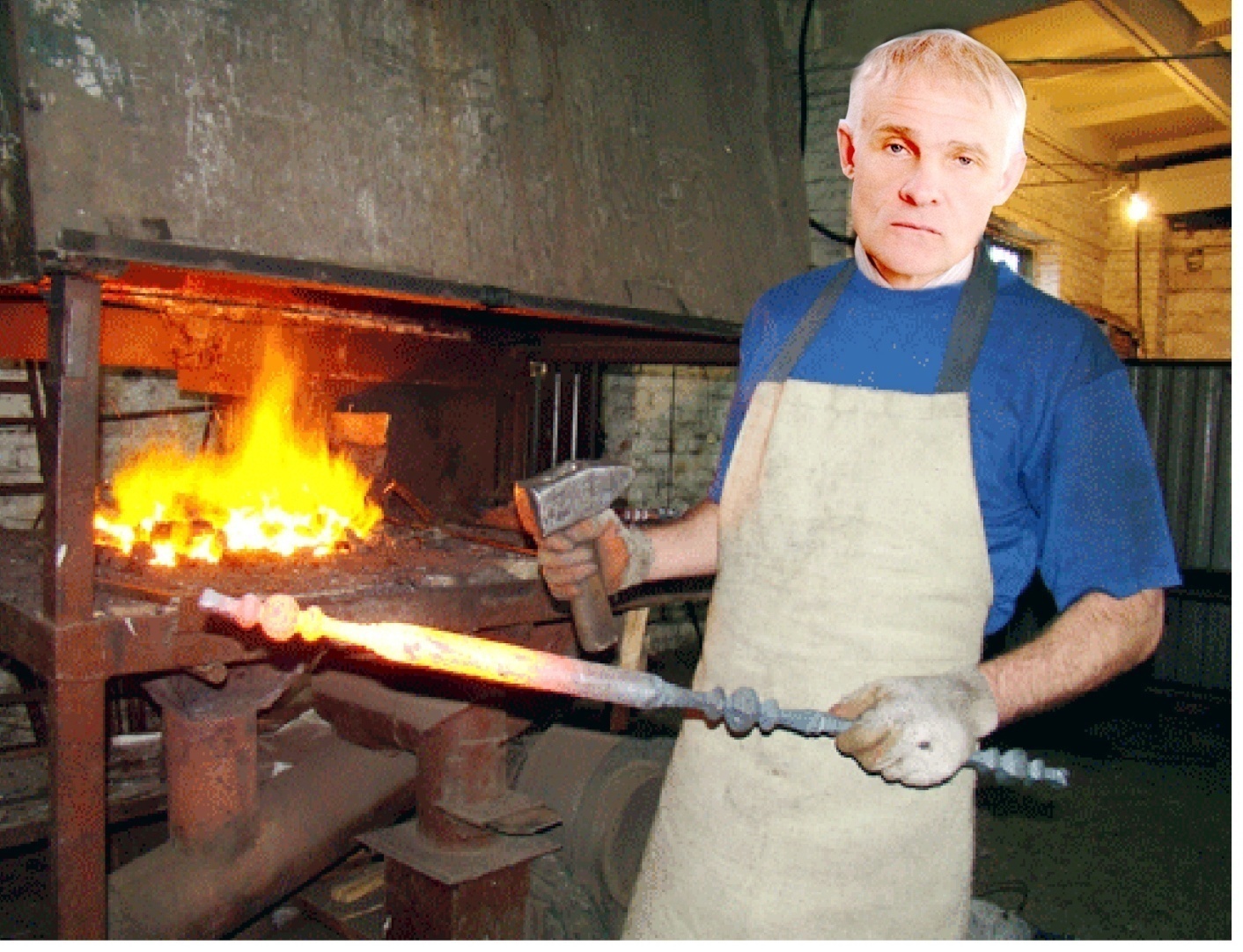 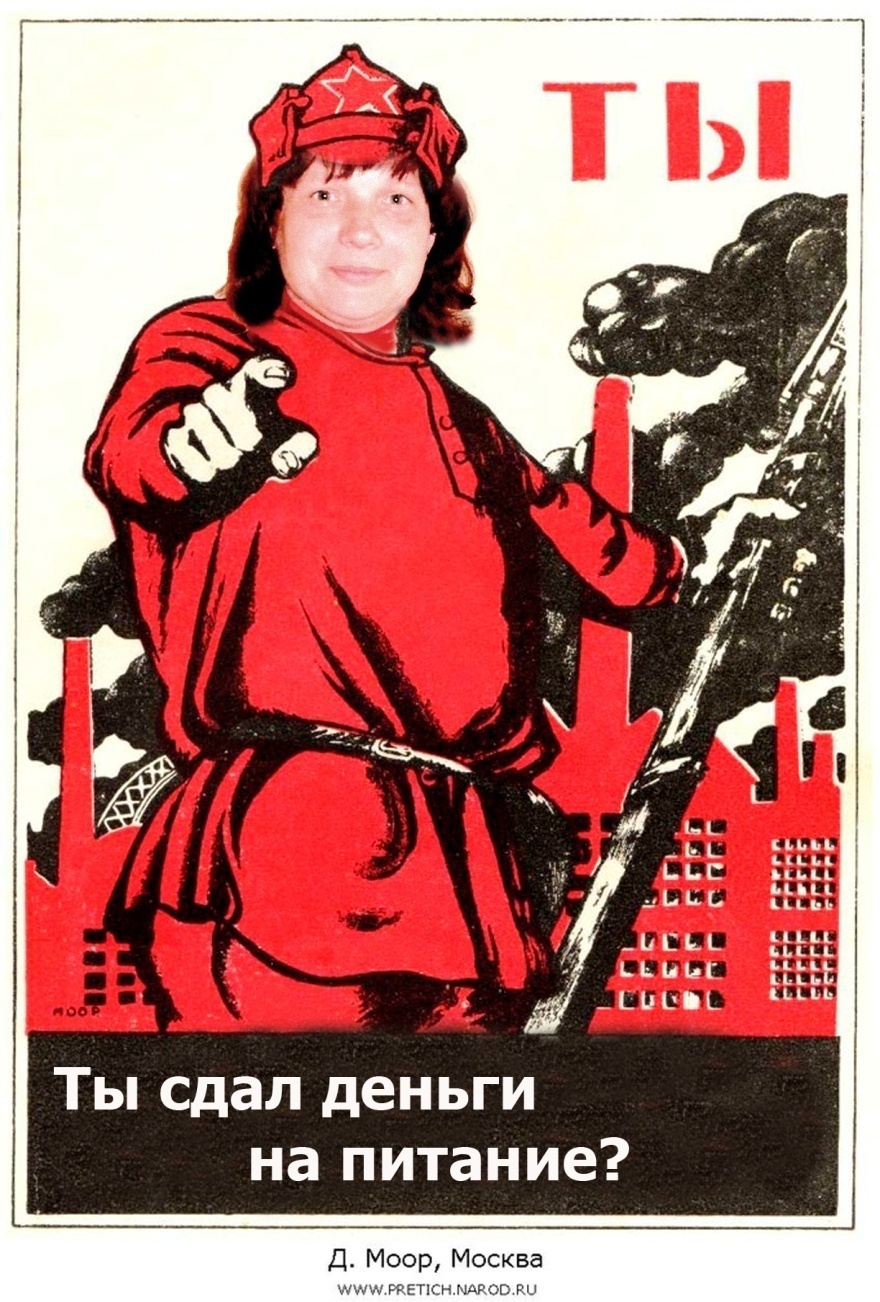 Конец